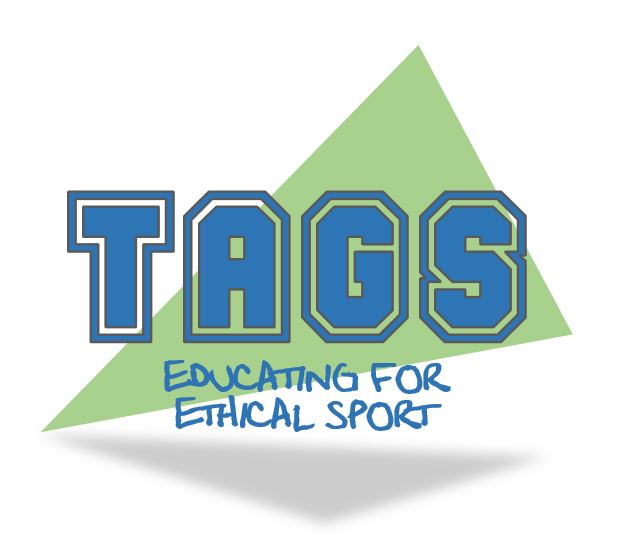 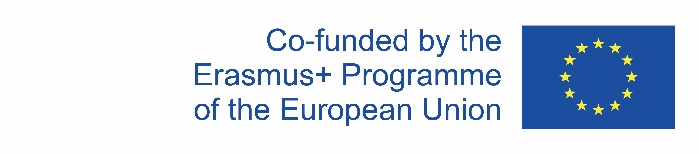 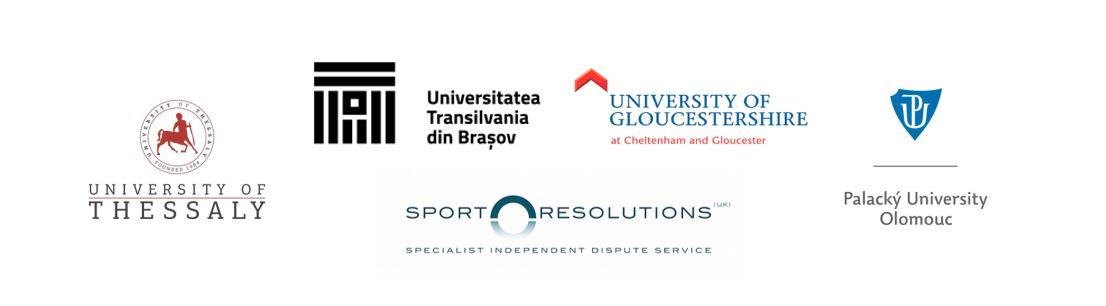 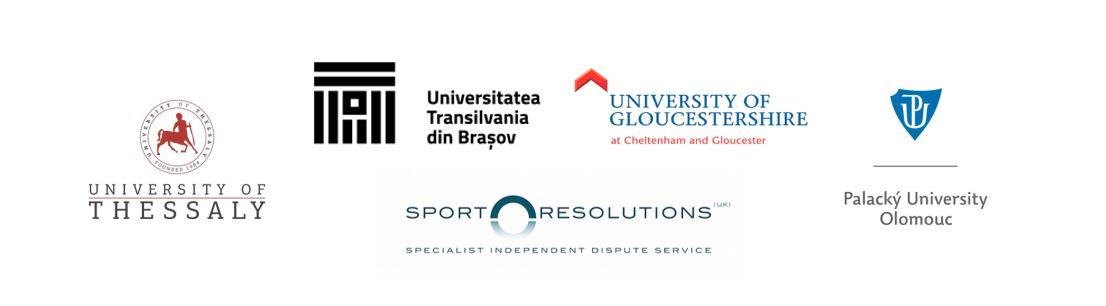 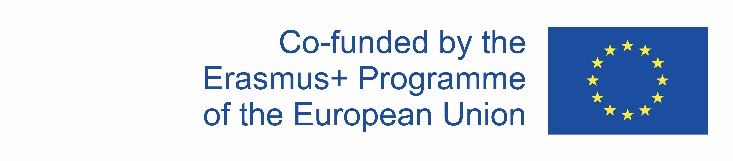 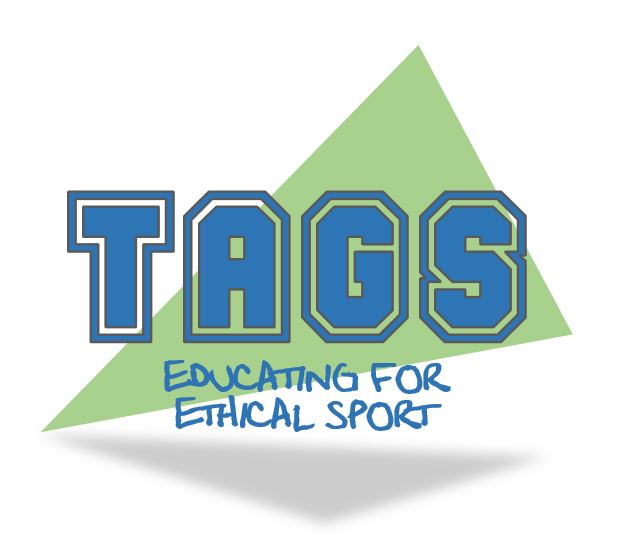 Sănătate și stare de bine – Sănătate mintală
Scop și obiective
La sfârșitulcursului studenții vor putea să:
• înțeleagă sănătatea mintală și afecțiunile mintale
• înțeleagă cele mai noi cunoștințe și recomandări ale experților cu privire la diagnosticul și managementul afecțiunilor mintale în relație cu sportul
• poată să îmbunătățească capacitatea celor care sunt implicați în sport de a face față problemelor de sănătate mintală
• înțeleagă factorii de risc și de protecție legați de sănătatea mintală în sport
Downloaded from www.tagsproject.eu
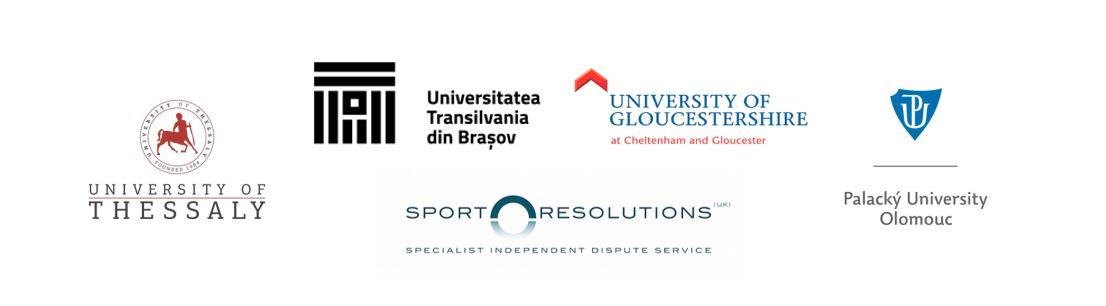 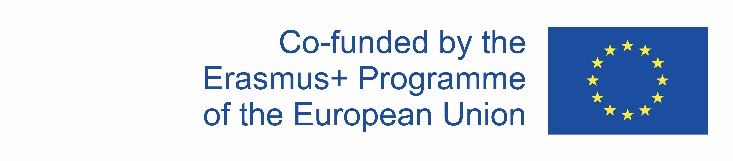 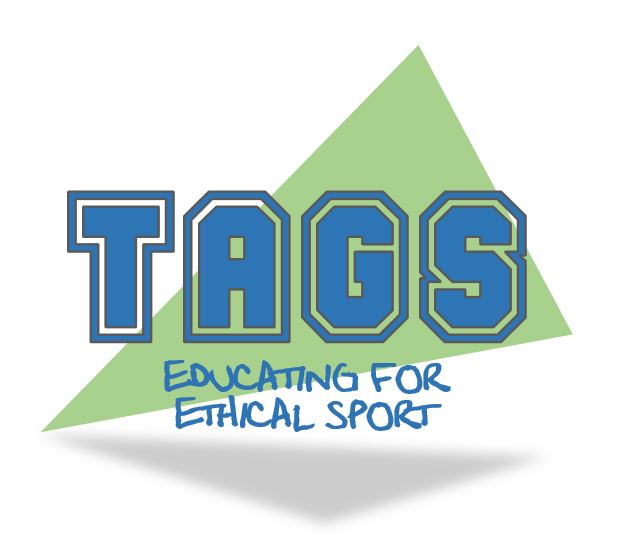 Sănătate mintală
Activitate 1:
În grupuri mici, discutați definiția sănătății mintale
Activitate 2:
Analizți următoarele definiții ale sănătății mintale (diapozitivul următor) și discutați noțiunea de a fi sănătos mintal
Downloaded from www.tagsproject.eu
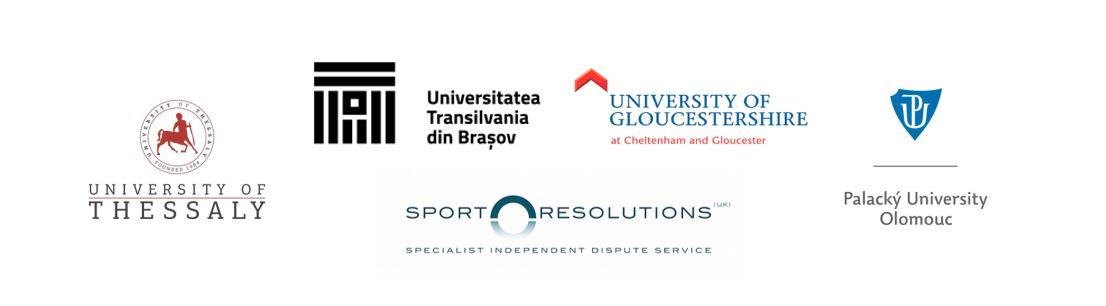 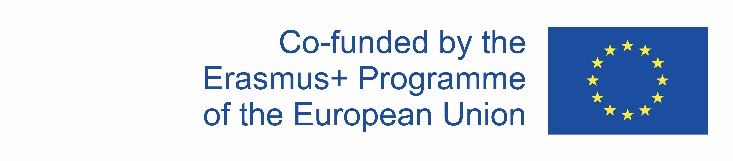 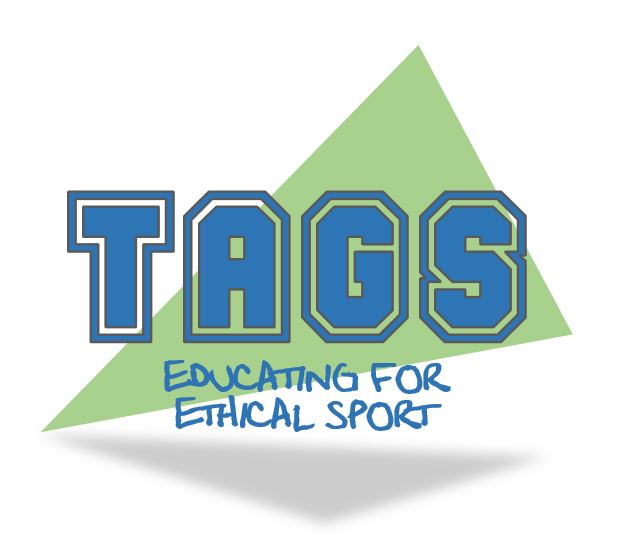 Sănătate mintală – definiții
“o stare de bine în care fiecare individ își dă seama de propriul potențial, poate face față stresului normal de viață, poate lucra productiv și fructuos, și este capabil să aducă o contribuție la comunitatea sa”  World Health Organization, 2014.
 
„Tulburările mintale cuprind o gamă largă de probleme, cu simptome diferite. Cu toate acestea, ele sunt, în general, caracterizate printr-o combinație de gânduri, emoții, comportament și relații cu ceilalți anormale ” World Health Organization
 
„Tulburările mintale (sau boli mintale) sunt condiții care afectează gândirea, sentimentele, starea de spirit și comportamentul. Acestea pot fi ocazionale sau de lungă durată (cronice). Ele pot afecta capacitatea de a se raporta la alții și a funcționa în fiecare zi.” Reardon, C. L., & Factor, R. M. (2010). Sport psychiatry. A Systematic Review of Diagnosis and Medical Treatment of Mental Illness in Athletes Sports Medicine, 40(11), 961-980
 
„Psihiatria sportivă se concentreaza pe diagnosticul si tratamentul bolilor psihiatrice la sportivi, în plus față de utilizarea abordărilor psihologice pentru a îmbunătăți performanța.” Reardon, C. L., & Factor, R. M. (2010). Sport psychiatry. A Systematic Review of Diagnosis and Medical Treatment of Mental Illness in Athletes Sports Medicine, 40(11), 961-980
Downloaded from www.tagsproject.eu
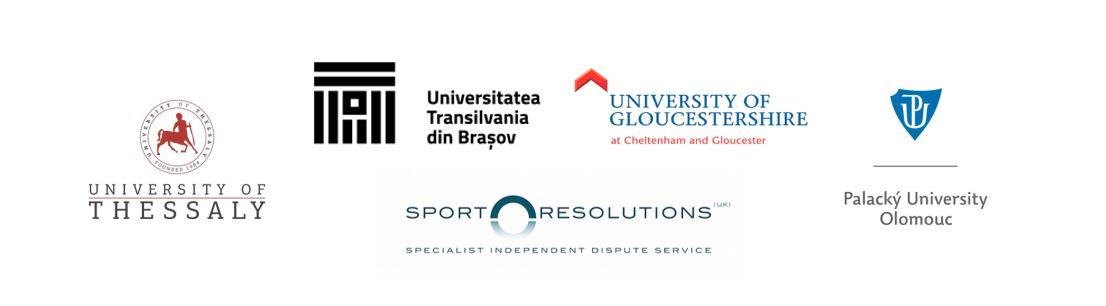 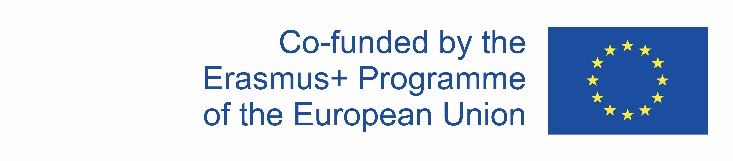 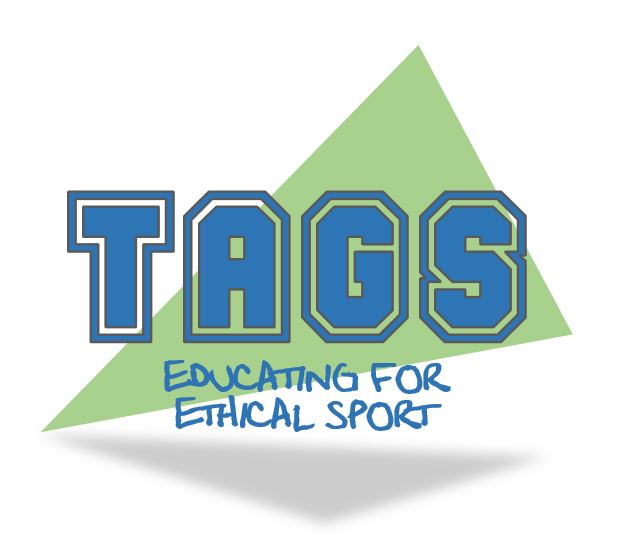 Activitate 3: Analizați apariția următoarelor diagnostice psihiatrice la sportivi
Tulburări de dispoziție
Tulburări anxioase
Tulburări de alimentație
Tulburări de atenție (ADHD)
Adicții
Alte tulburări
Downloaded from www.tagsproject.eu
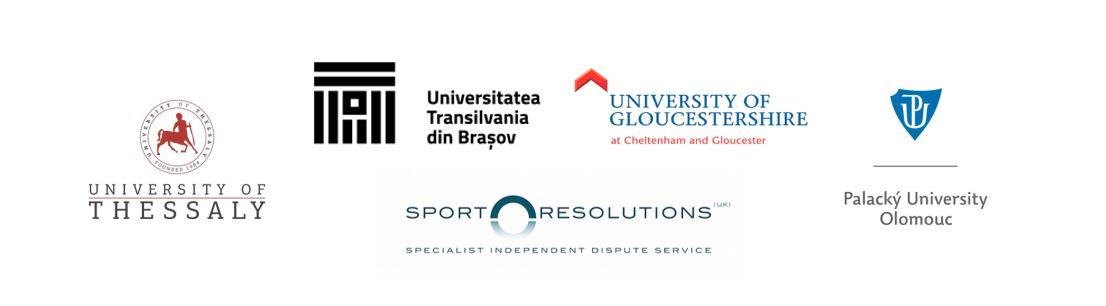 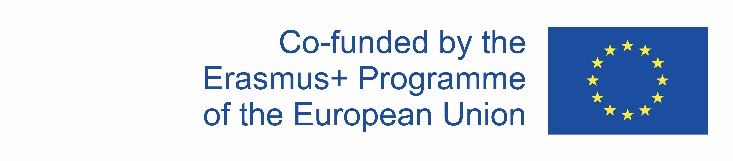 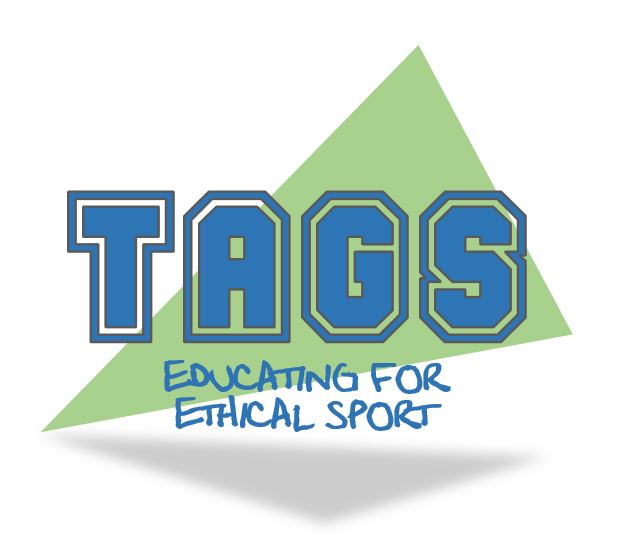 Activitate 4: Analizați rolul și influența următorilor profesioniști asupra sportivilor
Psiholog sportiv
Psihoterapeut sportiv
Medici (psihiatrii)
Downloaded from www.tagsproject.eu
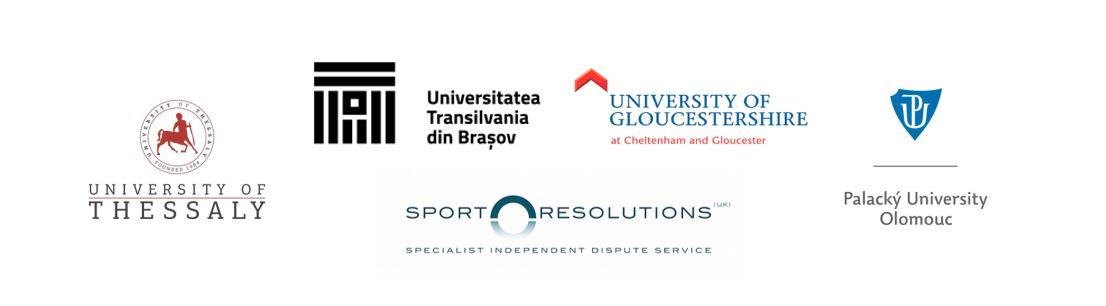 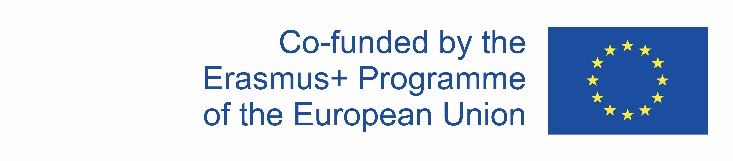 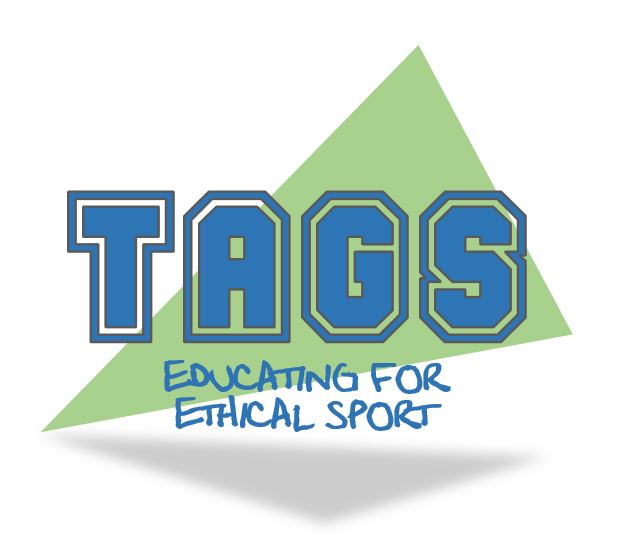 Activitate 5: Analizați influența adicțiilor asupra sportivilor
„ Tulburările adictive includ abuzul de substanțe, caracterizate printr-un model maladaptativ de utilizare a substanțelor manifestată prin consecințe negative recurente și semnificative legate de utilizarea repetată a unei substanțe și dependențele de substanță mai severe, care au ca rezultat un grup de simptome cognitive, comportamentale și fiziologice (de multe ori inclusiv toleranță și simptome de sevraj) care indică utilizarea continuă a unei substanțe, în ciuda unor probleme semnificative legate de utilizarea acelei substanțe.”
Reardon, C. L., & Factor, R. M. (2010). Sport psychiatry. A Systematic Review of Diagnosis and Medical Treatment of Mental Illness in Athletes Sports Medicine, 40(11), 961-980

Substanțe:
Alcool
Stimulente
Steroizi anabolizanți

Se discută Cazul 4
Downloaded from www.tagsproject.eu
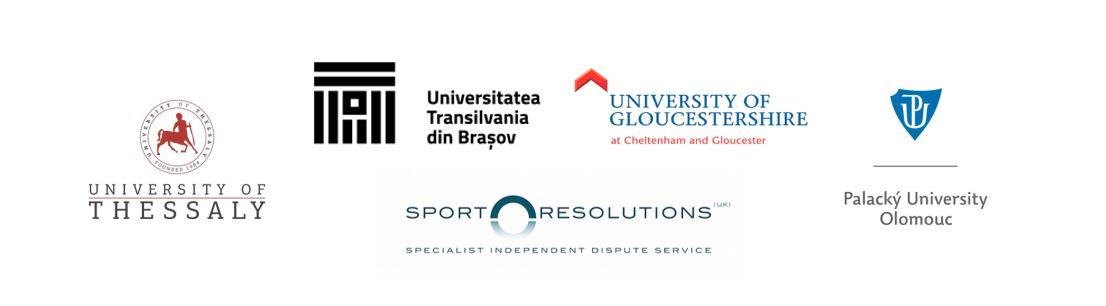 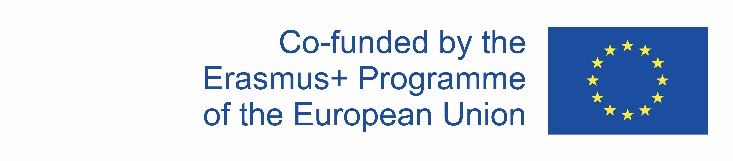 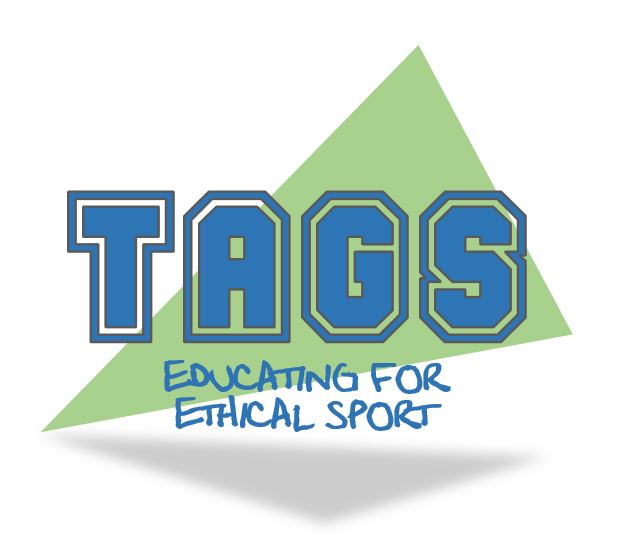 Bibliografie
Karin Moesch, Göran Kenttä, Jens Kleinert, Cédric Quignon-Fleureth, Sarah Cecil, Maurizio Bertolloc: FEPSAC position statement: Mental health disorders in elite athletes and models of service provision, Psychology of Sport and Exercise, Volume 38, September 2018, Pages 61-71
Kristoffer Henriksen, Robert Schinke, Karin Moesch, Sean McCann, William D. Parham, Carsten Hvid Larsen & Peter Terry (2019): Consensus statement on improving the mental health of high performance athletes, International Journal of Sport and Exercise Psychology, DOI:10.1080/1612197X.2019.1570473
Reardon, C. L., & Factor, R. M. (2010). Sport psychiatry. A Systematic Review of Diagnosis and Medical Treatment of Mental Illness in AthletesSports Medicine, 40(11), 961-980
Downloaded from www.tagsproject.eu